Long Range Financial Planning – What questions should trustees ask and what data should your school have in preparation for your strategic plan or accreditation visit?
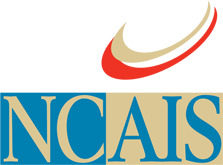 Palmer Ball Consulting, LLC
palmerballconsulting@gmail.com
www.palmerballconsulting.com
Palmer D. Ball
January 12, 2017
Opening Disclaimers
I am not addressing fiduciary compliance of the board related to a number of financial matters typically addressed during accreditation visits (HR, 403(b), FMLA, endowments / UPMIFA, audits, etc.)

I am just addressing financial planning and things boards, as fiduciaries, should be asking questions about
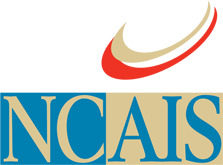 Tools “Toolbox” each school should have to make data informed decisions
Strongly Recommend – 

5 – 10 year NAIS DASL (Data Analysis for School Leadership) trends for your school (template provided)
For non DASL participants, 5 – 10 year trends of important data points for your school (use NAIS DASL template provided)
		Observe the trends for each data point and identify the 			most important trends and the main conclusions that 			can be obtained from this chart

DASL comparative data with benchmark schools (template provided)
 Local or regional schools
 Aspirational schools
 Suggestion – use ratios to normalize size differences with
     other schools (i.e. endowment per student, benefit costs as 
	     a percentage of compensation, etc.)
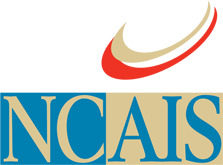 Tools “Toolbox” each school should have to make data informed decisions (continued)
Strongly Recommend – 

NBOA’s Long Range Financial Model (template provided)

3 – 5 year financial dashboard (template provided)

14 year financial aid model (template provided)

Faculty salary analysis with public schools and benchmark schools (template provided)

Recommend - 

Cost effectiveness by division (template provided)

Net tuition revenue analysis over last 5 years 
	(template provided)
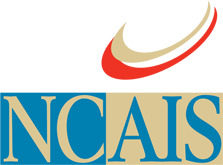 Tools “Toolbox” each school should have to make data informed decisions (continued)
Recommend - 

Net tuition revenue comparison by grade and percentage of each class with financial aid (template provided)

Demographic information (free from NAIS or NBOA for your community)

ISM CPI + 2% figures (to recast tuition)

ISM CPI + 0% figures (to recast faculty salaries)
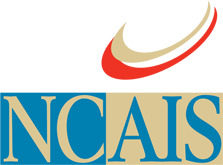 Disclaimers / Caveats
Once the data has been gathered, it should be reviewed for trends and to identify the story the figures are telling.  

While some info is likely well known (i.e. enrollment trends), what might not be so obvious is what’s causing it (attrition, new student enrollment, etc.).

General observations about faculty salaries, employee headcount, endowment, etc. should jump off the page from reviewing the trends and comparing to benchmark schools.

These observations can then inform the action plans for the strategic plan and accreditation report.
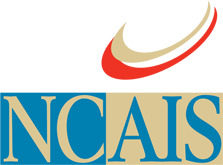 Disclaimers / Caveats (continued)
The data doesn’t draw conclusions about what might be impacting the trends (i.e. decreasing enrollment might be due to value proposition, perception, quality of faculty, tuition, etc.).  

The data simply identifies the trends and leaves it up to the leadership to determine the contributing factors and the plan of action to address.

For example, if new student enrollment is declining, the strategic plan might target increasing the number of new students through re-branding, increased marketing, increased financial aid, etc.
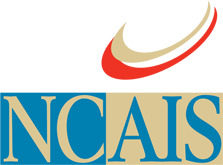 Disclaimers / Caveats (continued)
Finally, sample questions to ask are provided – this is not an exhaustive list of questions and it does not touch on every subject.  This simply shows the types of questions that school leadership should ask to determine opportunities for improvement and inclusion in the strategic plan or accreditation report.

Some regional accreditation standards ask these exact questions, although the SAIS standards are more general and not as specific.
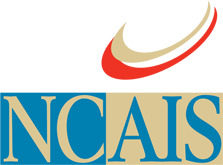 Tools should be used to review trends in 4 major areas
1 - Enrollment
 Enrollment
 Financial Aid
 Tuition and Fees

2 - Employment
 Compensation
 FTEs
 Class Sizes
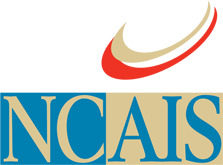 Tools should be used to review trends in 4 major areas (continued)
3 - Financial
 Net Tuition Revenue
 NAIS DASL comparative data
 Cost effectiveness by division
 Tuition Gap (difference between NTR and total expenses)
 Future budget projections

4 - Miscellaneous
 Endowment
 Debt
 Annual Fund
 Physical Plant
 Dashboard
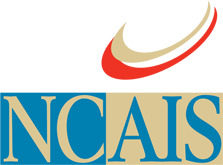 2 Major Questions to Ask
Where have we been?
What does our recent historical data tell us about what we’ve been doing well, or what we haven’t been doing well?  

Where are we going?
What does our recent historical data tell us about where we will be in 5 years if our trends continue? 
Can we focus efforts to turn around the negative trends?   
What will happen if we don’t turn around the negative trends?
What new actions do we need to take to get to where we want to be?
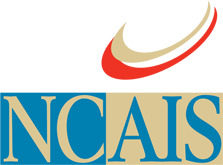 1 - Enrollment
Enrollment Trends
Financial Aid Trends
Tuition and Fees

Sample questions to answer –

Is tuition appropriate?  
 How does it compare to benchmark schools?  
 How has it changed over 5 years compared to benchmark 	schools?
 Has it kept up with inflation over the last 5 years?
 Use ISM CPI + 2% figures to recast tuition

What are enrollment trends for -
 New student enrollment?
 Attrition?
 International students?
 Percentage of student body on financial aid?
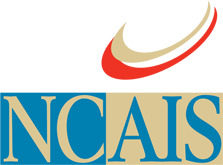 1 - Enrollment (continued)
Sample tools needed to answer the questions – 

	Change in 12th grade tuition over 5 years compared to benchmark schools
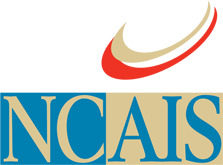 1 - Enrollment (continued)
Sample tools needed to answer the questions – 

12th grade tuition recast for inflation over 5 years shows tuition has actually declined for the last 2 years
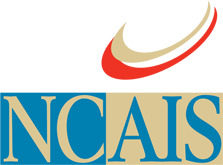 1 - Enrollment (continued)
Sample tools needed to answer the questions – 
	DASL 5 – 10 year trends
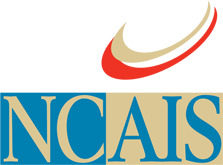 1 - Enrollment (continued)
Sample questions to answer (continued)

How is tuition projected to change over the next 5 – 10 years?

 Can our families afford the tuition in 5 – 10 years?

 How are demographics in our community expected to
    change in 5 – 10 years?

 How much do the tuition gaps between divisions or grades
    widen over 5 – 10 years?
 Enough to become exit points?

 Does the tuition structure need to be reviewed to verify it
	    remains appropriate?  Should the school consider one tuition
    rate for each division?  A different tuition rate for each 
    grade?  The same tuition rate for each grade?
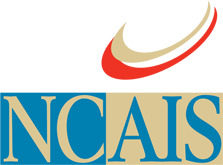 1 - Enrollment (continued)
Sample questions to answer (continued)

Is financial aid appropriate?
 How does it compare to benchmark schools?
 How has it changed over 5 years as compared to the
     benchmark schools?

How is financial aid expected to change over the next 5 – 10 years?
 How is the percentage of full pay students expected to change
     over the next 5 – 10 years?
 How will that impact Annual Giving, Capital Campaign giving,
    parent participation in the school, etc.?

Has there been a change in grades / divisions receiving aid?
Years ago, none in Lower School - now 30%.
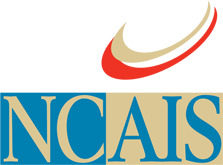 1 - Enrollment (continued)
Sample questions to answer (continued)

How does the % of gross tuition revenue spent on financial aid compare to benchmark schools?  
 How does it compare to NAIS average of 15 – 17%?

What is the average award as a percentage of tuition and how has that changed over 5 years?

What percentage of each grade is on financial aid?  Are there any grades that are effectively running entire sections of nothing but financial aid students?  Are those sections generating enough revenue to cover the cost of the section?
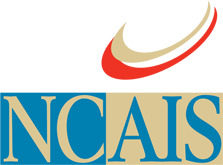 1 - Enrollment (continued)
Sample tools needed to answer the questions – 
	Percentage of Each Class with Financial Aid
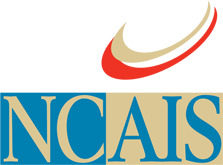 2 - Employment
Compensation
FTEs
Class Sizes

Sample questions to answer –

Are faculty salaries appropriate? 
 How do they compare to benchmark schools?  
 Have they kept up with inflation over the last 5 years?
 Use ISM CPI + 0% figures to recast faculty salaries

Are class sizes appropriate?

What is the trend for student / teacher ratios?
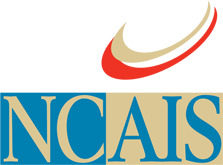 2 – Employment (continued)
Sample tools needed to answer the questions –

Recast mean faculty salaries have decreased each of the last 4 years
The mean faculty salary, as adjusted for inflation, is actually $2,000 less than 4 years ago
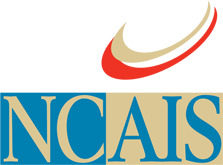 2 – Employment (continued)
Sample questions to answer (continued)

How are faculty salaries in comparison to our chief competition, be it the local public schools or local, regional or national independent schools?
 How about benefits?  Are we competitive?

How have our salaries changed over the last 5 years compared to our competition?
 Have we made up ground, stayed even, or lost
    ground?
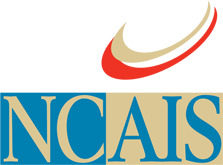 2 – Employment (continued)
Sample tools needed to answer the questions –
Salary comparison to public schools
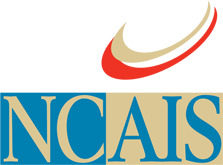 2 – Employment (continued)
Sample tools needed to answer the questions –

  DASL comparison with benchmark schools
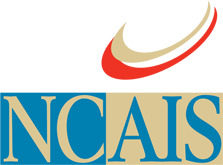 2 – Employment (continued)
Sample questions to answer (continued)

At the end of the day, despite what the numbers show related to salaries, the overriding questions are -
 Are we losing good faculty because salaries or benefits
    aren’t competitive?
 Are we unable to hire the faculty we want because
    salaries or benefits aren’t competitive?

Do we have an aging faculty and are massive retirements looming?  Will younger replacements have a different set of needs (maternity leave, tuition remission, less willingness to coach or go on overnight trips?)
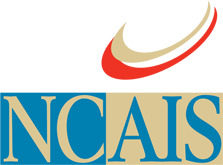 2 - Employment (continued)
Sample questions to answer (continued)

Is employee headcount appropriate?  How does it compare to benchmark schools?

How has employee headcount changed over the last 5 years?  

Has the change in employee headcount been consistent with the change in student headcount – 

 Has employee headcount increased as the student headcount
    has increased?  

 Has employee headcount decreased as the student headcount
    has decreased?  

Keep in mind some fixed costs don’t change as enrollment 
changes (i.e. a librarian is needed even if enrollment drops 
from 650 to 600).
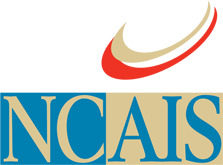 2 - Employment (continued)
Sample questions to answer (continued)

Is the change in employee headcount sustainable? 

What percentage of the budget comprises salaries and benefits?
 For most schools, salaries and benefits are 70 – 80% of the
     budget
 Likewise, net tuition revenue is typically 70 – 80% of  the
     budget, thus tuition dollars pay employee costs

How have benefits as a percentage of total compensation changed over the last 5 years? 
 Is the change sustainable?
 If not, what can be done to change it?
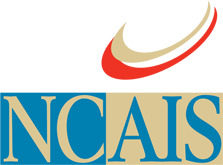 3 - Financial
Net Tuition Revenue
NAIS DASL comparative data
Cost effectiveness by division
Tuition Gap (difference between NTR and total expenses)
Future budget projections

Sample questions to answer –

How has Net Tuition Revenue per student changed each of the last 5 years?  
 What percentage of each year’s tuition increase did our
    school actually realize?
 Has NTR per student increased each year?

What is NTR per grade?
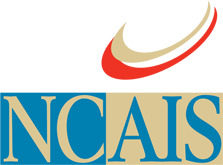 3 – Financial (continued)
Sample tools needed to answer the questions –
Net Tuition Revenue Analysis
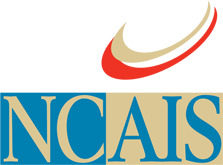 3 – Financial (continued)
Sample tools needed to answer the questions – 
  Net Tuition Revenue by Grade
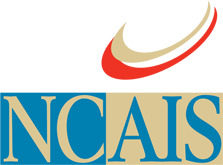 3 – Financial (continued)
Sample questions to answer -

How has the cost per division changed over the last 5 years?
Has any division increased its spending per student more significantly than the others?  
 Why?

How has spending (overall and per student) changed over 5 – 10 years?
 Has its growth outpaced the amount of tuition increases?
 How does it compare to benchmark schools?

How has the tuition gap (difference between NTR and total expenses, which is made up through endowment earnings, annual fund donations, auxiliary income, etc.) changed over 5 years?
 How has it changed per student?
 How does the tuition gap compare to benchmark schools?
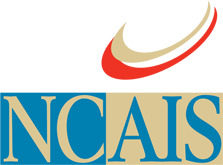 3 – Financial (continued)
Sample tools needed to answer the questions – 
  Cost Effectiveness by Division
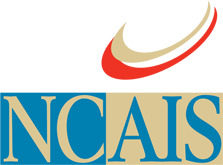 3 – Financial (continued)
Sample questions to answer -

What programmatic changes are planned for future years and what impact will they have on tuition?  
 Can program reductions be made to offset new programs in
     order to be budget neutral?
 If adding Chinese, can we drop Latin or German?

What are the key variables that need to change over the next 
	5 – 10 years for our school to achieve financial equilibrium?  
	How do they need to change?
 What will be the outcome of making the changes?
 What will happen if the changes are not made?
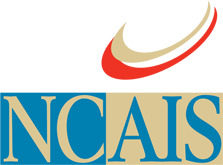 4 - Miscellaneous
Endowment
Debt
Annual Fund
Physical Plant
Dashboard

Sample questions to answer –

What are endowment trends (increasing in value, decreasing in value, earnings exceed withdrawals)?

Is endowment spending greater or less than earnings?
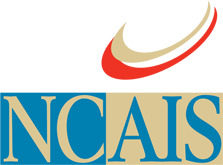 4 – Miscellaneous (continued)
Sample questions to answer (continued) –

Is the endowment underwater?   If so, how long has it been underwater and when is it projected to be above water?

How do endowment and annual fund totals compare to benchmark schools?
 What is endowment per student compared to benchmarks?
 What is annual fund participation percentage as compared to
     benchmarks?

Are debt totals increasing or decreasing?  Is there a plan in place to pay debt obligations?
 How have debt to endowment ratios changed?
 How have debt to annual revenue ratios changed?
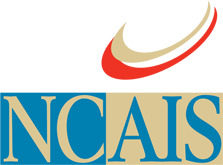 4 – Miscellaneous (continued)
Sample questions to answer (continued) –

What are the physical plant trends (increasing in value, decreasing in value)?
 Are funds being set aside annually for PPRRSM?
 How is deferred maintenance expected to change over the
     next 10 years?

Are building and replacement costs up to date for insurance coverages and calculating pertinent ratios?
 Need to update every few years.

Are insurance coverages and deductibles sufficient?  Is umbrella policy large enough?
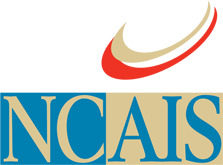 4 – Miscellaneous (continued)
Sample questions to answer (continued) –

Does the dashboard show progress in key areas?  Are the trends for the majority of the key indicators positive or negative?

 What are strengths and weaknesses from a quick
    glance at the dashboard?

 What actions need to be taken to convert negative
    trends to positive trends?
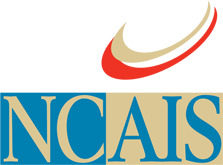 4 – Miscellaneous (continued)
Sample tools needed to answer the questions – 
  Dashboard
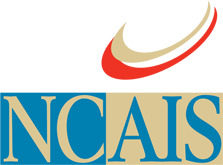 Conclusion
Thoughts or suggestions for your school?

Will this data be easy to obtain?

Will this data be helpful to your school in analyzing your financial status?

Who on your campus will benefit from having this information – 
  Admissions?  
  Business Office?
  Development?  
  Marketing Consultants?
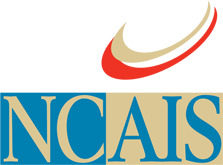 The End –





Any questions?
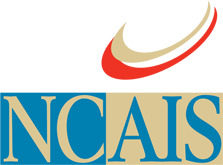 Additional Information / Resources
Specific tools needed to answer the Enrollment questions listed above –

DASL 5 – 10 year trends
DASL comparative data with benchmark schools (tuition, financial aid, etc.)
NBOA’s long range financial model
10 year projections for tuition, financial aid, etc.
14 year financial aid model
Percentage of each class with financial aid
Demographic information (NAIS or NBOA)
ISM CPI + 2% figures
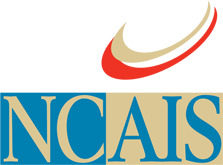 Additional Information / Resources (continued)
Specific tools needed to answer the Employment questions listed above –

DASL 5 – 10 year trends
DASL comparative data with benchmark schools (compensation, FTEs, etc.)
NBOA’s long range financial model
 Compensation, FTEs, etc.
Salary and benefits comparison to local public schools
ISM CPI + 0% figures
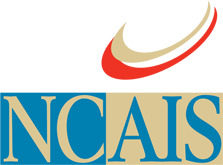 Additional Information / Resources (continued)
Specific tools needed to answer the Financial questions listed above –

DASL 5 – 10 year trends
DASL comparative data with benchmark schools (tuition, financial aid, etc.)
NBOA’s long range financial model
10 year projections for net tuition revenue, budget shortfall, etc.
Per student analysis (expenditures, endowment, etc.)
Cost effectiveness per division
Net tuition revenue by grade
Net tuition revenue analysis over 5 years
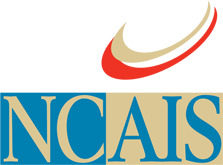 Additional Information / Resources (continued)
Specific tools needed to answer the Miscellaneous questions listed above –

DASL 5 – 10 year trends
NBOA’s long range financial model
 10 year projections for endowment and physical plant
    balances
3 – 5 year financial dashboard
 Identify markers that are important to your school that
    your board wants to track and monitor
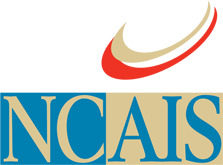